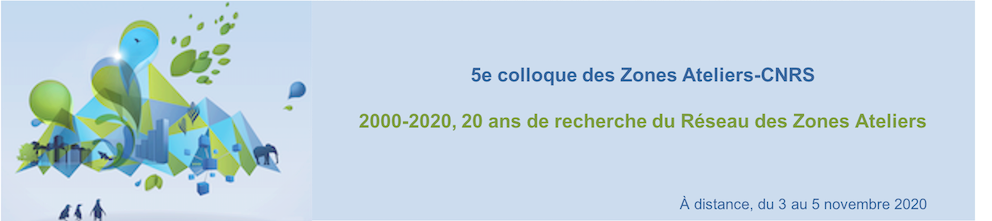 3 au 5 novembre 2020
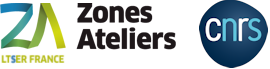 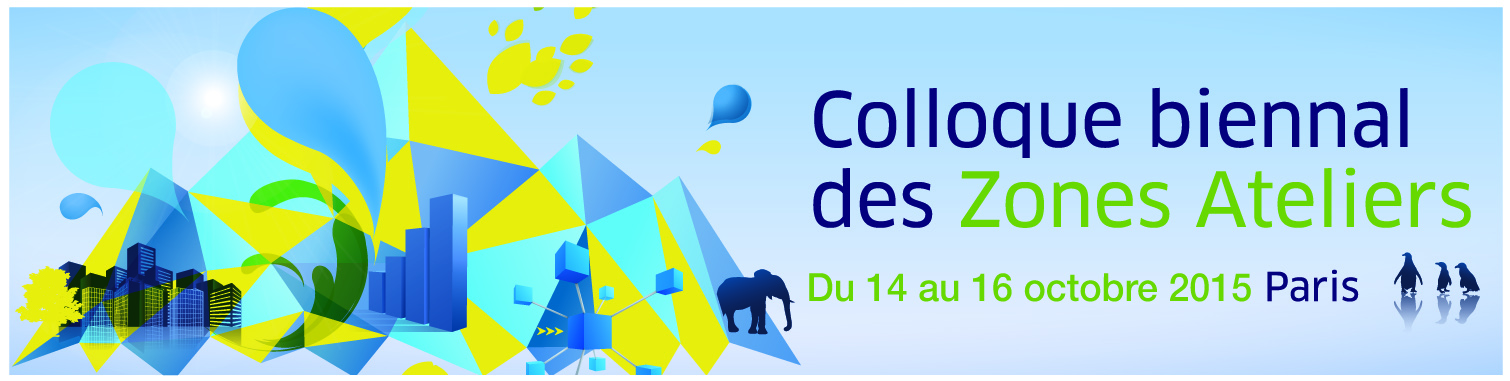